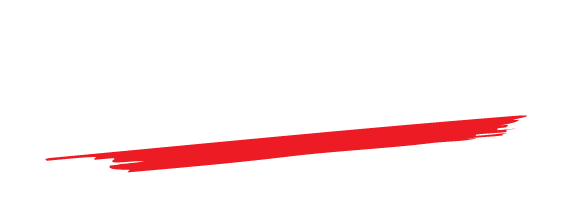 MAKE A HEALTHY 
AND MEMORABLE FIRST IMPRESSION
5 FINGERS
2 EYES
FIRM
FRIENDLY
AVOID
Shake & Run
The Guilty
The 3 Fingers
The Sleep Deprived
MAKE NOTE
The essentials: 5 fingers and 2 eyes

Find the perfect balance between firm & friendly

A proper handshake helps individuals make a healthy and memorable first impression with others.
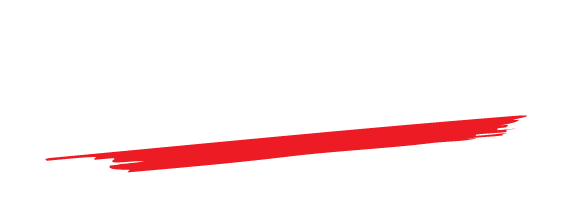